Agile Diagram
Marketing is the study and management of exchange relationships. Marketing is the business process of creating relationships with and satisfying customers.
Planning
Testing
Implementation
There are people who have a significant number of followers in every business.
There are people who have a significant number of followers in every business.
There are people who have a significant number of followers in every business.
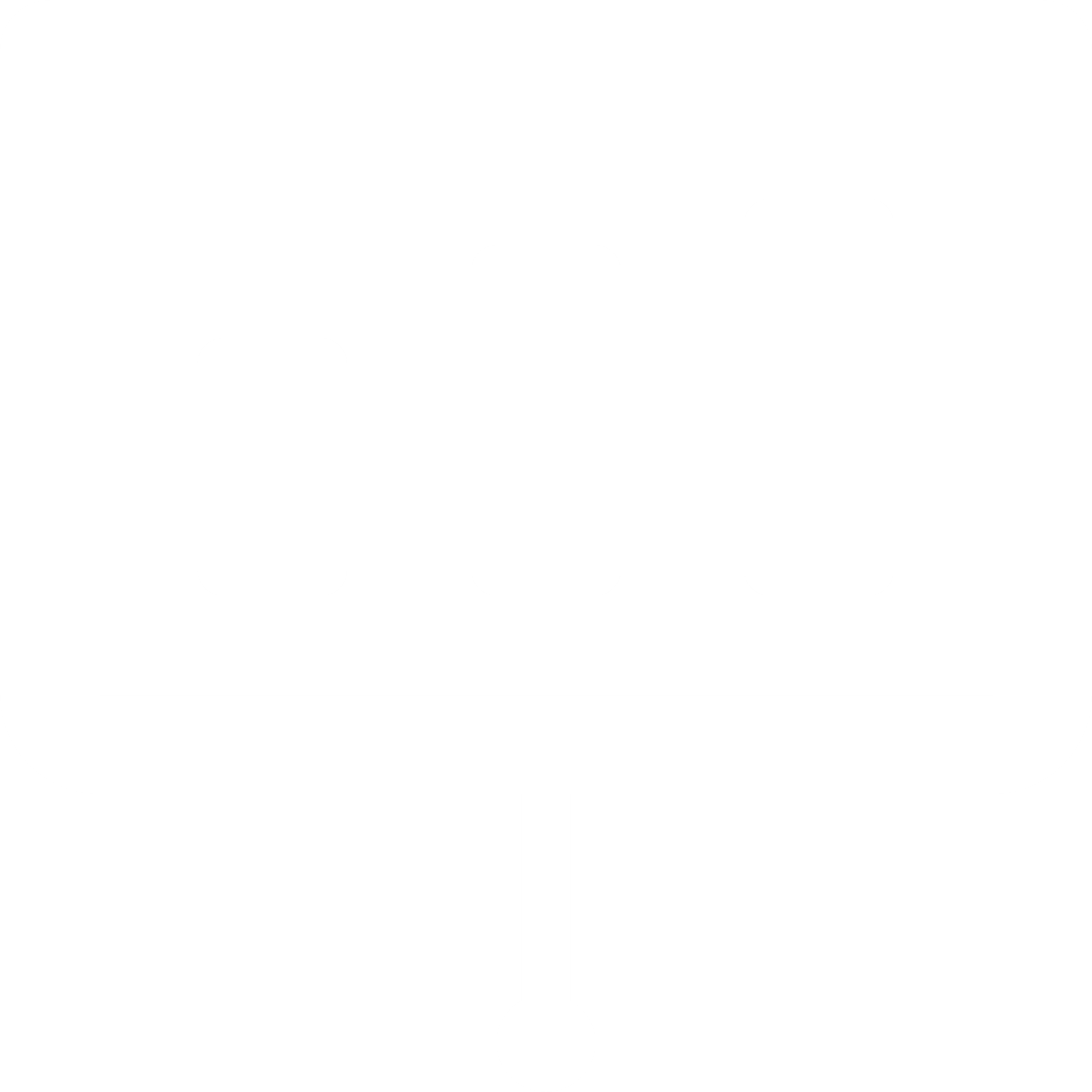